Из  древнерусской литературы
Подготовка к ЕГЭ по литературе
Кто из персонажей «Слова о полку Игореве» представлен в поэме неукротимым воином – «ярым туром»?
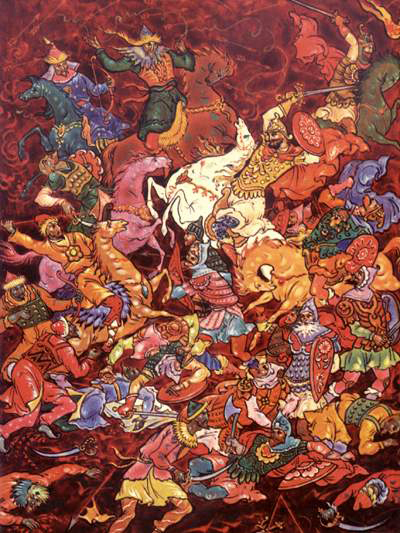 Всеволод
Проверь себя
Кто из персонажей «Слова…» «изронил золотое слово, со слезами смешанное»?
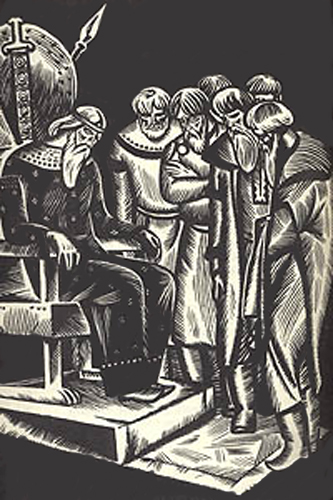 Святослав
Проверь себя
В одном из эпизодов «Слова…» князь Святослав обращается к соратникам с «золотым словом». Назовите город, в котором разворачивается данный эпизод
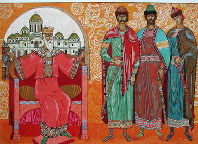 Киев
Проверь себя
Кто из персонажей «Слова о полку Игореве» обращается к Игорю со словами: «Оба мы – Святославичи»?
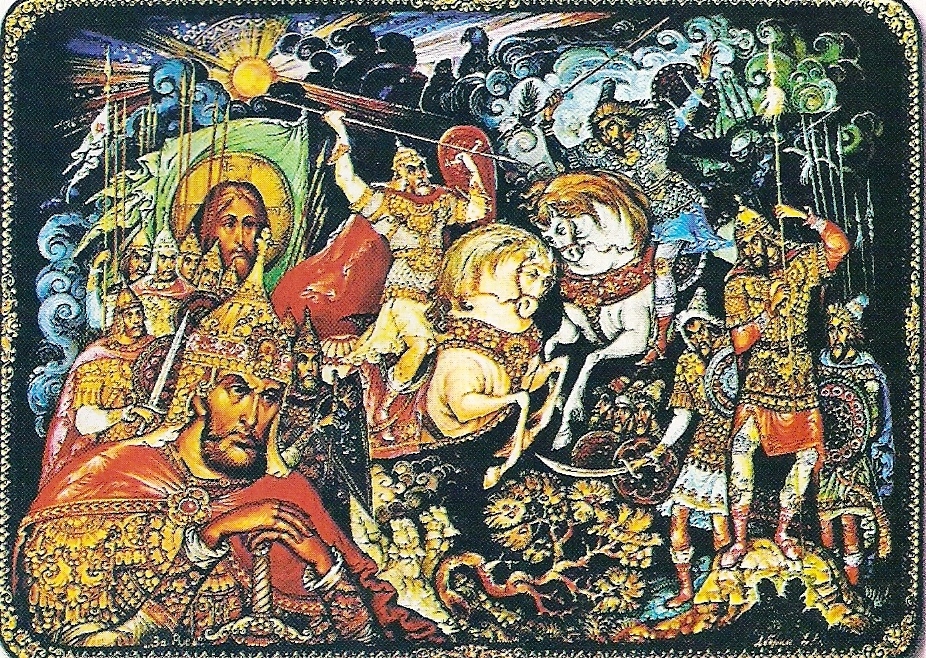 Всеволод
Проверь себя
Кто из персонажей «Слова о полку Игореве» назван «соловьём старого времени»?
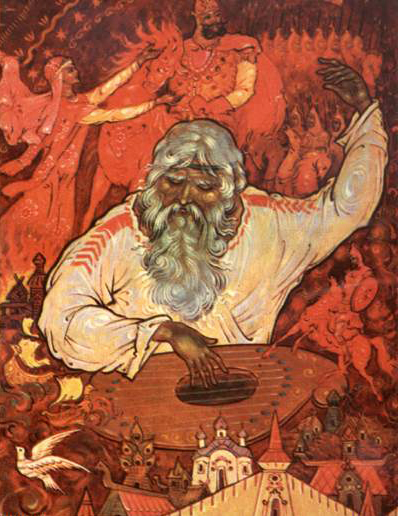 Боян
Проверь себя
Постоянный эпитет
Какое средство художественной изобразительности использует автор «Слова…», рассказывая о вещем Бояне: «растекашеться мыслию по древу, серым волком по земле, сизым орлом под облакы»?
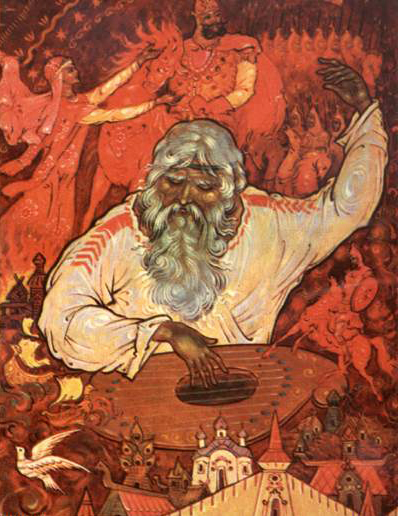 Проверь себя
В «Слове о полку Игореве» храбрые воины Рюрика и Давыда «рыкают, аки раненные туры». Какое средство художественной изобразительности использовано в тексте памятника для характеристики героев?
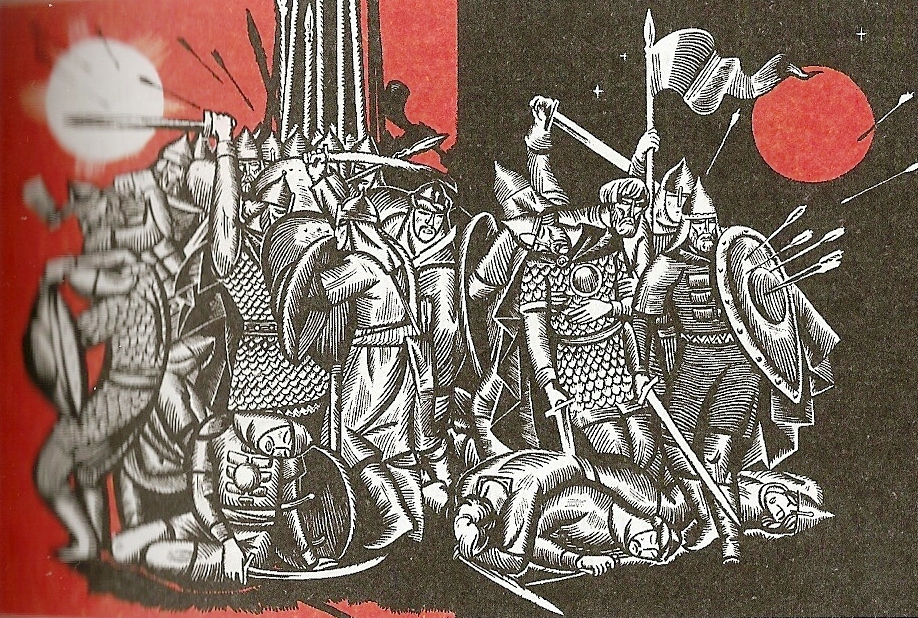 Сравнение
Проверь себя
Укажите название стилистического приёма, заключающегося  в повторении однородных согласных звуков, которыми автор «Слова…» пользуется, чтобы усилить звуковую выразительность рассказа о битве: «Со зарания по пяток потопташа поганые полки половецкие…»
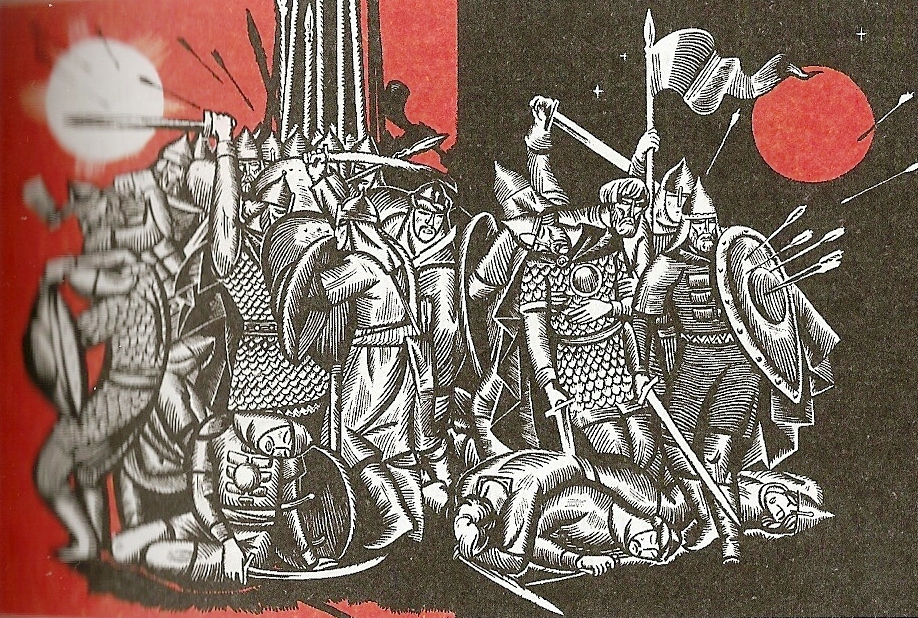 Аллитерация
Проверь себя
Как называется художественный приём, которым автор «Слова о полку Игореве» пользуется для создания образов русских князей: Всеволод Суздальский может «Донъ шелому выльяти», а «Волгу веслами расплескать». Ярослав Осмомысл «подпёр горы Угорскыи» своими железными полками?
Гипербола
Проверь себя
Укажите термин, которым определяют средство художественной выразительности, связанное с традициями русского фольклора: «чёрный ворон», «серый волк», «борзые кони», «синее море», «красные девки» – и часто встречающееся в «Слове о полку Игореве».
Постоянный эпитет
Проверь себя
Укажите название композиционного приёма (разновидности описания), позволяющего автору «Слова о полку Игореве» рисовать обширные пространства Русской земли, вводя в повествование Половецкую степь, овраги, реки, холмы, картины восходов и закатов.
Пейзаж
Проверь себя
Укажите название средства художественной изобразительности, которое используется в стилистике фольклорных произведений, а также в «Слове о полку Игореве»: «сабли калёные», «мечи булатные»
Постоянный эпитет
Проверь себя
Укажите название средства художественной изобразительности, которое использует автор «Слова о полку Игореве», уподобляя половецкого хана Гзака зверю: «Гзак бежит серым волком…»
Сравнение
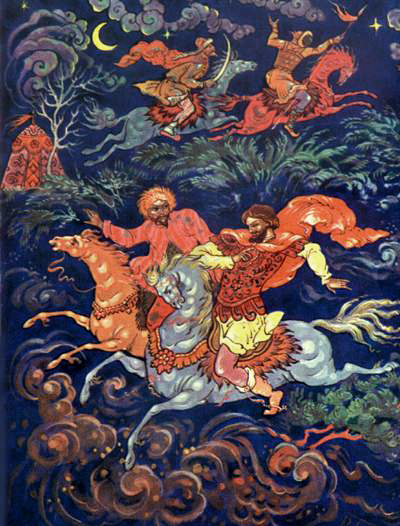 Проверь себя